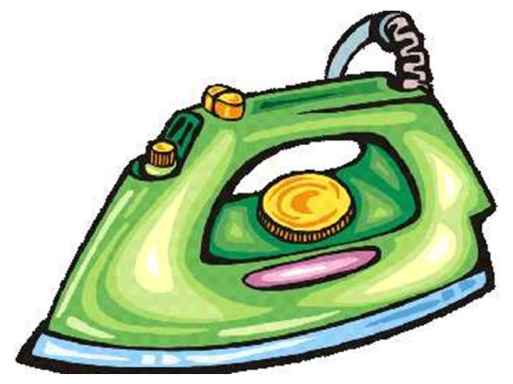 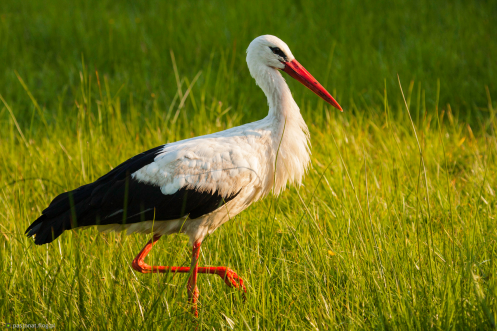 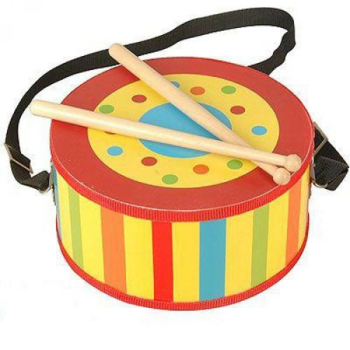 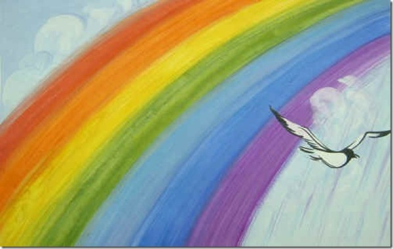 Б
А
Р
У
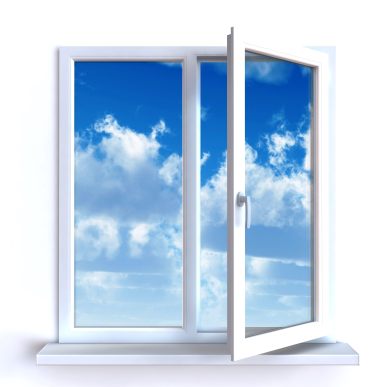 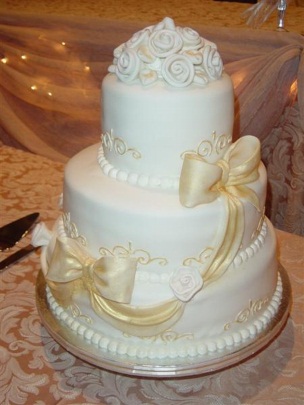 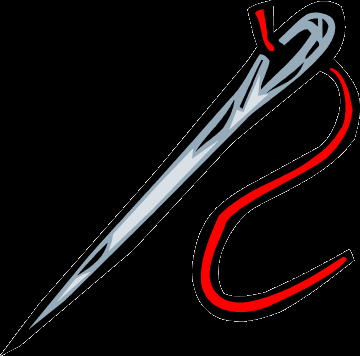 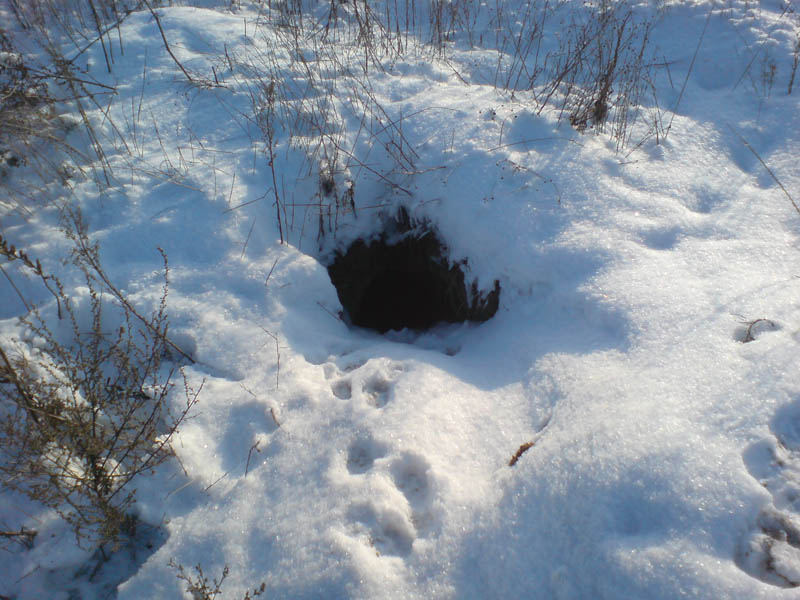 О
И
Н
Т
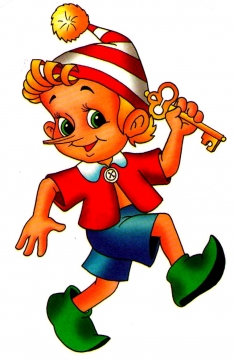 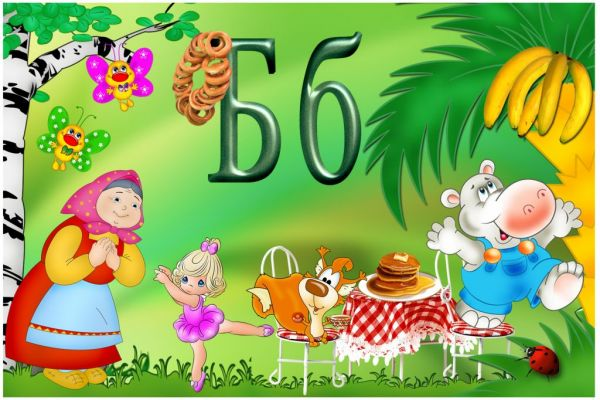